Jeopardy
Misc. 1
Misc. 2
Misc. 3
Misc. 5
Misc. 4
Q $100
Q $100
Q $100
Q $100
Q $100
Q $200
Q $200
Q $200
Q $200
Q $200
Q $300
Q $300
Q $300
Q $300
Q $300
Q $400
Q $400
Q $400
Q $400
Q $400
Q $500
Q $500
Q $500
Q $500
Q $500
Final Jeopardy
$100 Question from Misc. 1
The tropical rainforest is the 
most ___________biome.
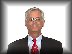 $100 Answer from Misc. 1
“Diverse”
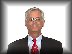 $200 Question from Misc. 1
Grass		Praire dog		Coyote
This is an example of what?
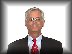 $200 Answer from Misc. 1
Food chain
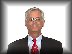 $300 Question from Misc. 1
Water, trees, and animals are examples 
of _________________ resources.
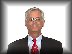 $300 Answer from Misc. 1
Renewable
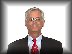 $400 Question from Misc. 1
A worm is sitting on a chair and a bird 
swoops down and eats it.
Who is the predator?
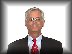 $400 Answer from Misc. 1
The Bird
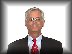 $500 Question from Misc. 1
The advances in farming and medicine 
have helped what?
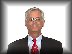 $500 Answer from Misc. 1
Human Population 
Growth
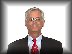 $100 Question from Misc. 2
Which one is not a biotic factor?

Fish, Birds, Temperature, Trees
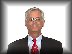 $100 Answer from Misc. 2
TEMPERATURE
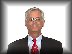 $200 Question from Misc. 2
The amount of rainfall is an _____________ factor?
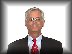 $200 Answer from Misc. 2
ABIOTIC
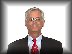 $300 Question from Misc. 2
A tick on a dog is an example 
of a _______________
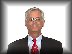 $300 Answer from Misc. 2
PARASITE
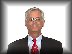 $400 Question from Misc. 2
Bacteria in the soil performs 
_______________________
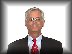 $400 Answer from Misc. 2
Nitrogen Fixation
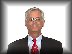 $500 Question from Misc. 2
Plankton are the base of an _________ 
food chain.
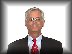 $500 Answer from H2
OCEAN
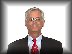 $100 Question from Misc. 3
Primary succession happens when
___________ turns into soil.
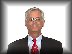 $100 Answer from Misc. 3
BARE ROCK
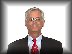 $200 Question from Misc. 3
Natural gas is an example of a 
_________________________.
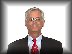 $200 Answer from Misc. 3
NONRENEWABLE RESOURCE
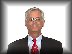 $300 Question from Misc. 3
Fossil fuels originally got their energy
 from _______________
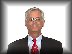 $300 Answer from Misc. 3
THE SUN
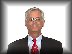 $400 Question from Misc. 3
Hazardous wastes can catch _______ 
and wear through ___________
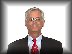 $400 Answer from Misc. 3
FIRE
METAL
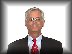 $500 Question from Misc. 3
Given an example from the book of an
exotic species.
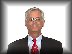 $500 Answer from Misc. 3
NORTHERN SNAKEHEAD
FISH
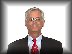 $100 Question from Misc. 4
Producers are organisms that make their
 own food through __________________.
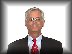 $100 Answer from Misc. 4
SUNLIGHT
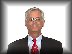 $200 Question from Misc. 4
Recycling is recovering valuable
or useful materials from ________ or 
________________.
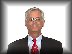 $200 Answer from Misc. 4
WASTE OR SCRAP
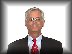 $300 Question from Misc. 4
A forest growing back after a wildfire is an example of _________________________.
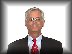 $300 Answer from Misc. 4
SECONDARY SUCCESSION
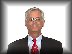 $400 Question from Misc. 4
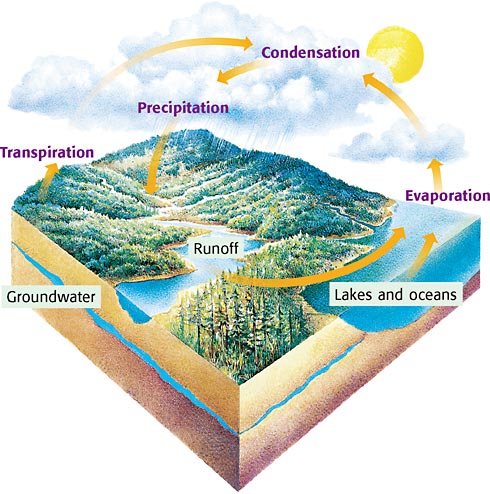 A
C
D
B
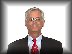 $400 Answer from Misc. 4
CONDENSATION
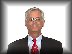 $500 Question from Misc. 4
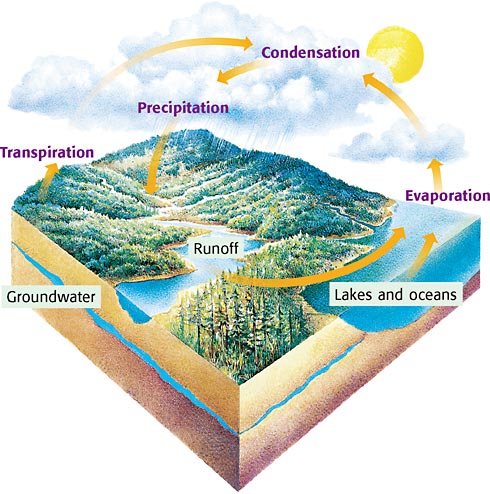 A
C
D
B
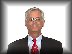 $500 Answer from Misc. 4
EVAPORATION
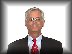 $100 Question from Misc. 5
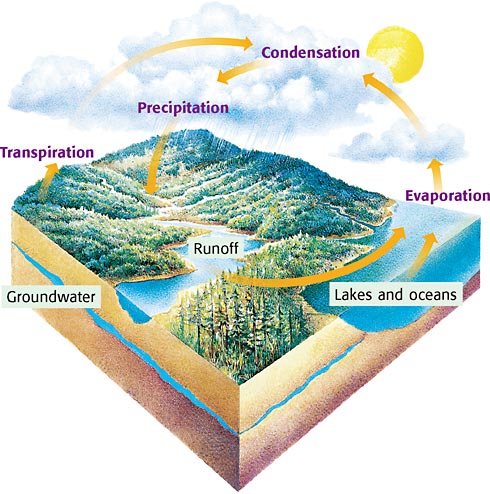 A
C
D
B
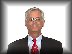 $100 Answer from Misc. 5
PRECIPITATION
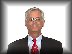 $200 Question from Misc. 4
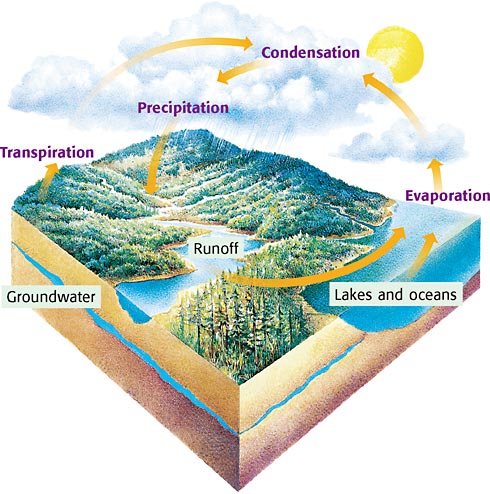 A
C
D
B
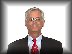 $200 Answer from Misc. 5
TRANSPIRATION
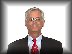 $300 Question from Misc. 5
When a lake fills with sediment over
time it can become a ___________
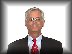 $300 Answer from Misc. 5
FOREST
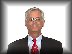 $400 Question from Misc. 5
Solar power and wind power are great 
sources of alternative energy, but they are very 
____________________.
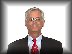 $400 Answer from Misc. 5
EXPENSIVE
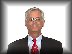 $500 Question from Misc. 5
Not having enough food for the animals in 
an area is an example of a _____________
_____________.  (the animals are beginning 
to die)
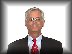 $500 Answer from Misc. 5
LIMITING FACTOR
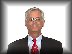 Final Jeopardy
Name all 5 of the major kinds 
of pollution.
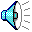 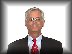 Final Jeopardy Answer
Gases
Noise
Garbage
Chemicals
Radiation
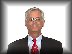